ΜΠΕΛΛΕΝΕΙΟ ΓΥΜΝΑΣΙΟ ΛΕΡΟΥ Σχ. Έτος:2014-15
ΣΧΟΛΙΚΗ & ΚΟΙΝΩΝΙΚΗ ΖΩΗ: ΓΝΩΡΙΖΩ ΤΟΝ ΕΑΥΤΟ ΜΟΥ 

ΟΜΑΔΑ ΕΡΓΑΣΙΑΣ:
 
ΚΛΕΙΔΩΝΙΑΡΗ ΔΕΣΠΟΙΝΑ
ΚΑΡΑΝΤΑΝΗ ΜΕΛΙΝΑ
ΑΘΑΝΑΣΙΟΥ ΠΑΝΟΡΜΙΤΗΣ
ΚΑΣΤΗΣ ΜΙΧΑΛΗΣ
ΔΡΑΚΟΣ ΣΤΥΛΙΑΝΟΣ
Υπεύθυνη Καθηγήτρια: ΜΥΛΩΝΑ ΛΕΒΑΝΤΑ
1η =πατάτα- δημητριακά
2η =φρούτα -εσπεριδοειδή 
3η =λαχανικά – βιταμίνες α-β-c
4η =κρέας –όσπρια- ψάρι
5η =γαλακτοκομικά- τυρί – γιαούρτι
6η =γλυκά- λίπη – μαγιονέζα –ελαιόλαδο - λάδι
Κατηγορίες τροφών
Διατροφική πυραμίδα
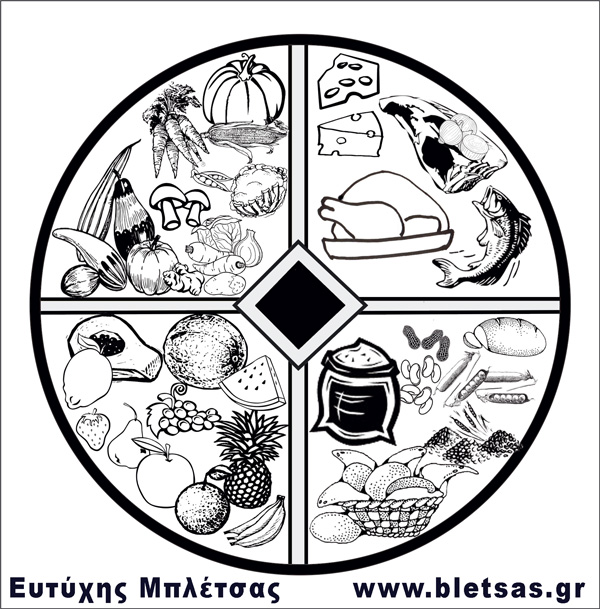 1η = πρωτεΐνες
2η = υδατάνθρακες
3η = λίπη
4η = νερό 
5η = μέταλλα
6η = βιταμίνες
Οι θρεπτικές ουσίες.
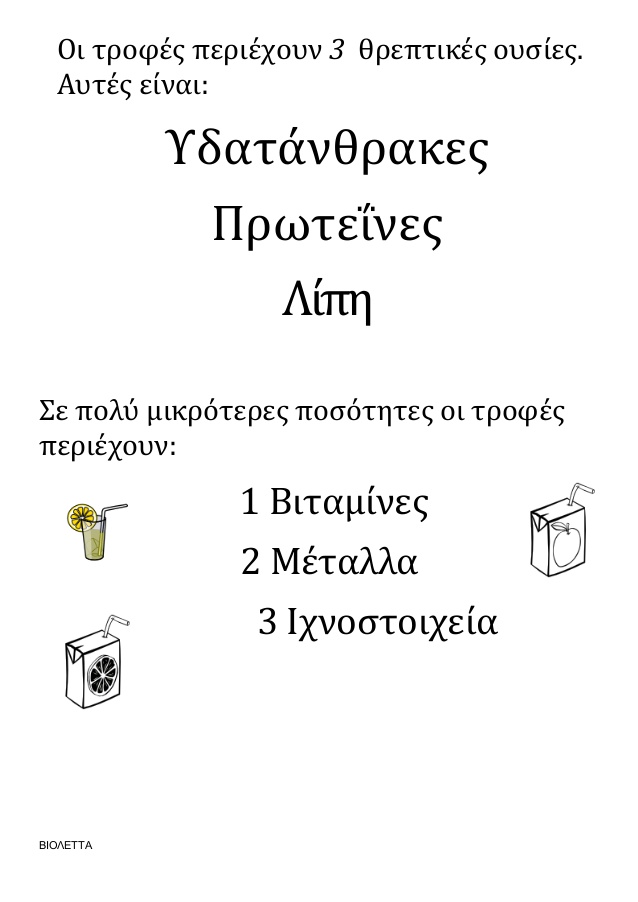 Τροφές πλούσιες σε-
Τα θρεπτικά συστατικά είναι ουσίες που είναι απαραίτητες για την ανάπτυξη και την λειτουργία ενός οργανισμού. οι χημικές ουσίες οι οποίες είναι απαραίτητες στους ζωντανούς οργανισμούς χωρίζονται σε 2 κατηγορίες –
Τα μακροθρεπτικά
Τα μικροθρεπτικά
Τι σημαίνει θρεπτική ουσία?
Βιταμίνες
1η = ασβέστιο 
2η = σίδηρο 
3η = στόριο
Ποια μέταλλα είναι απαραίτητα για τον οργανισμό μας?
Παχυσαρκία είναι η πάθηση που προκαλείται από υπερβολική  συσσώρευση λίπους στο σώμα. Η παχυσαρκία αυξάνει  τις πιθανότητες απόκτησης διάφορων ασθενειών όπως
Διαβήτη 
Αποφρακτική άπνοια ύπνου 
Καρδιαγγειακές παθήσεις
Ορισμένα είδη καρκίνου – και άσθμα.
Η διατροφή και  η σωματική άσκηση αποτελούν την βάση για την αντιμετώπιση της παχυσαρκίας.
Παχυσαρκία.
Εξαρτάται από το φύλο – την ηλικία – το ύψος και τις δραστηριότητες του , δηλαδή χρειαζόμαστε ενέργεια.
Από τι εξαρτάται η ποσότητα τροφής στον άνθρωπο?
Να καταναλώνουμε ποικιλία τροφών .
Τι σημαίνει ισορροπημένη διατροφή?
1=www.diatrofi.gr
2 =κατηγορίες τροφών 



Ε υ χ α ρ ι σ τ ώ .
Πηγές.